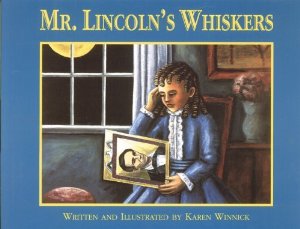 1st Grade Text Talk
Unit 5
I can use words I learn from a text.
[Speaker Notes: Goal- 
Students need to engage with the goal-  read it, repeat it, write it, etc.]
Tell your partner about a new word you learned last week.
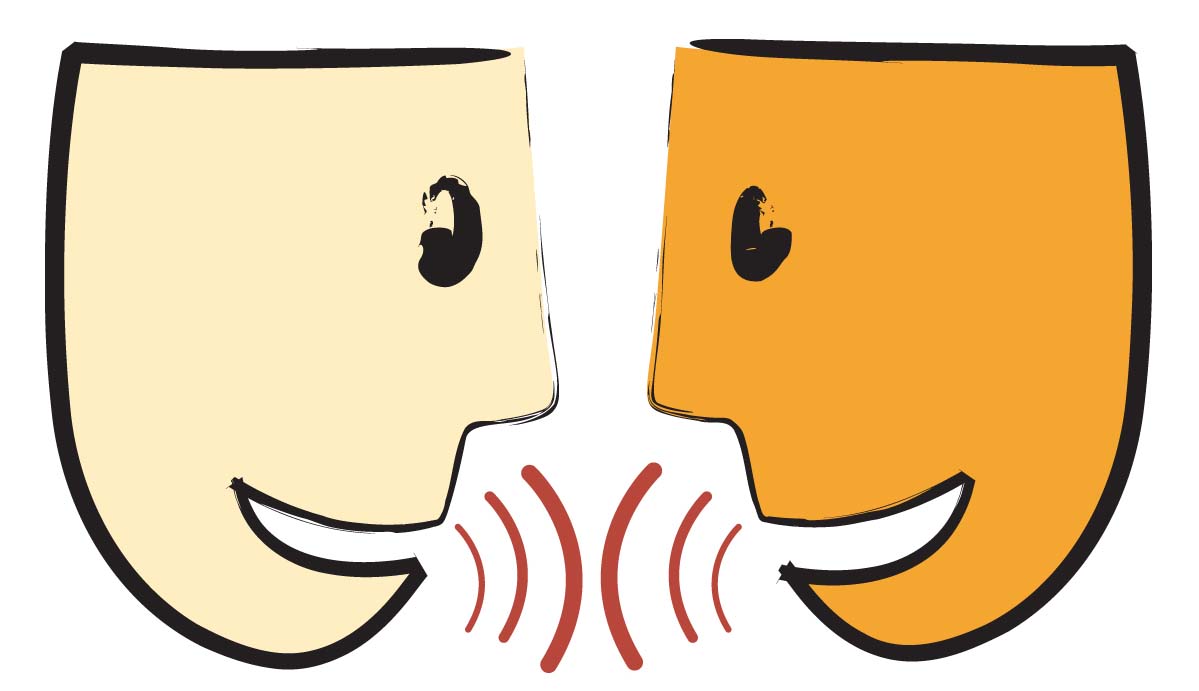 [Speaker Notes: Access Prior Knowledge- (APK)
Turn and Talk]
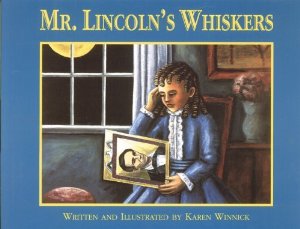 [Speaker Notes: New Information-
Read the book- provide a brief explanation of any words that may be new or unfamiliar to the students.]
exchanged
[Speaker Notes: Contextualize the word- Find it in the text
Say the word together]
exchange
To trade something
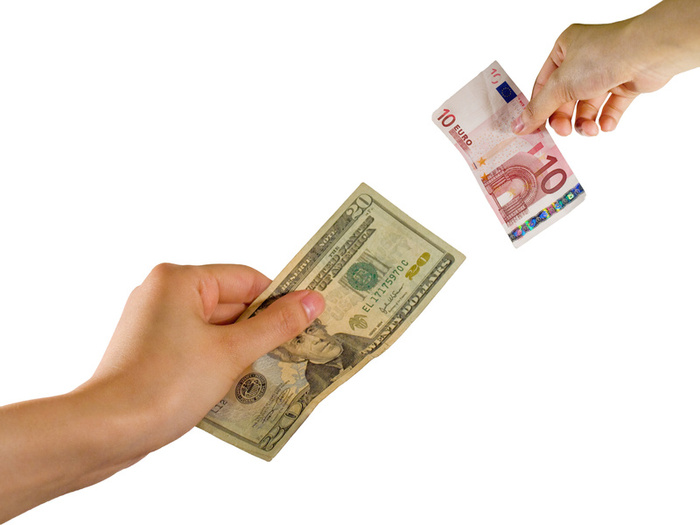 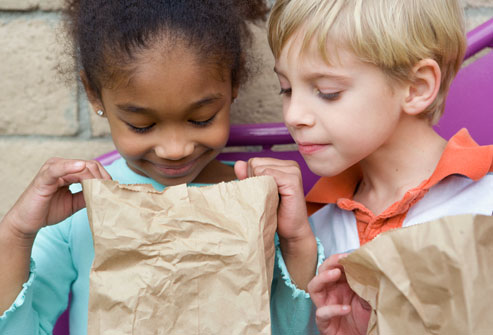 [Speaker Notes: Give student friendly definition
Use the word in other contexts]
Thumbs up if this is an example of exchange.  Thumbs down if not.
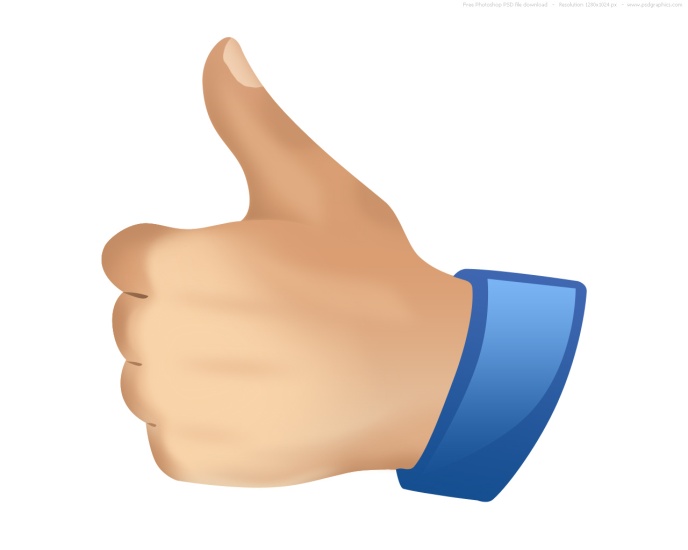 The boys were playing with race cars.  After each race, they traded cars.
The woman gave the store clerk some money in return for the food.
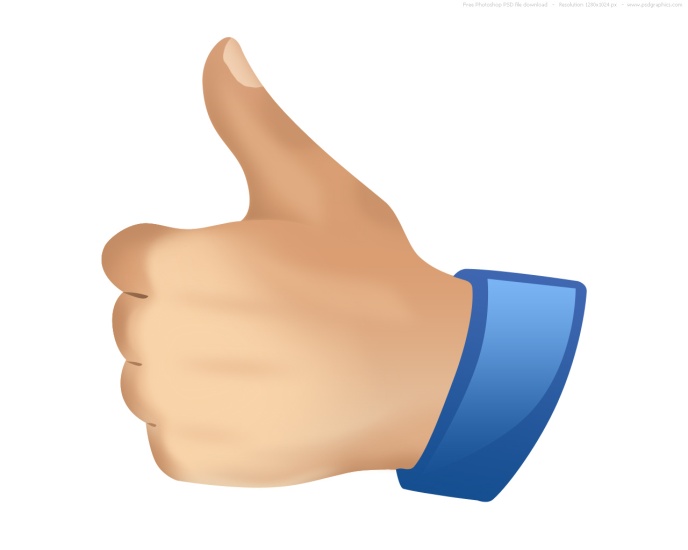 The toddlers were each playing with their own toys.  They did not share them.
[Speaker Notes: Engage the students with the word]
trudged
[Speaker Notes: Contextualize the word- Find it in the text
Say the word together]
trudge
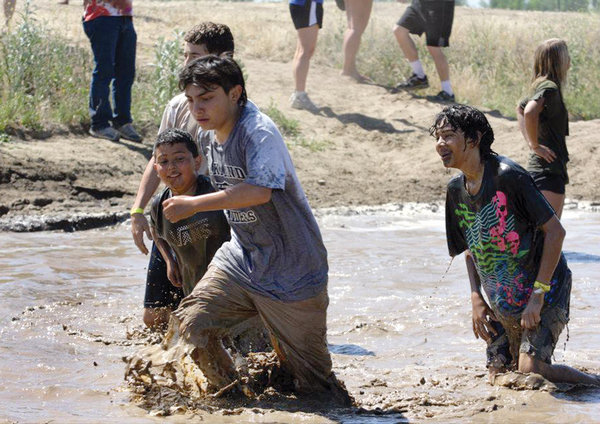 To keep moving along
with difficulty
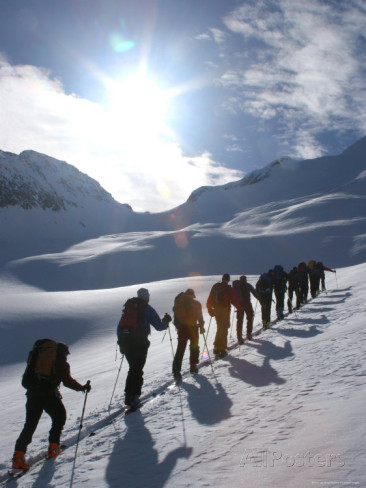 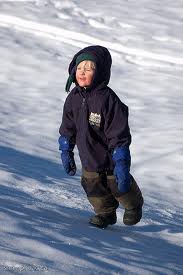 [Speaker Notes: Give student friendly definition
Use the word in other contexts]
Pretend like you are trudging up a mountain.
Pretend like you are trudging through super deep snow.
Pretend like you are carrying a heavy box and trudging up the steps.
[Speaker Notes: Engage the students with the word]
advised
[Speaker Notes: Contextualize the word- Find it in the text
Say the word together]
advise
Talk over and give an opinion
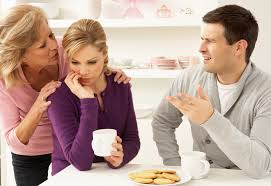 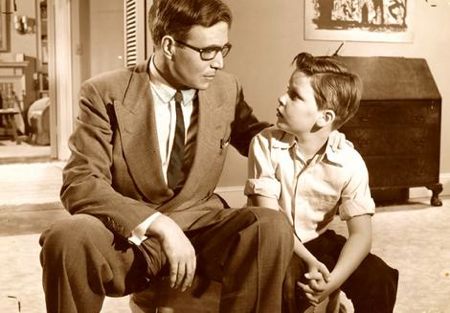 [Speaker Notes: Give student friendly definition
Use the word in other contexts]
What would you advise me to take if I was planning a trip to the water park?
If I wanted to get a pet tiger, how would you advise me?
[Speaker Notes: Engage the students with the word]
Who can use all 3 words in a sentence?
exchanged
trudged
advised
[Speaker Notes: Read all three words and see if you can use them in one sentence.]
Draw a picture to show you know what these words mean.
exchanged
trudged
advised
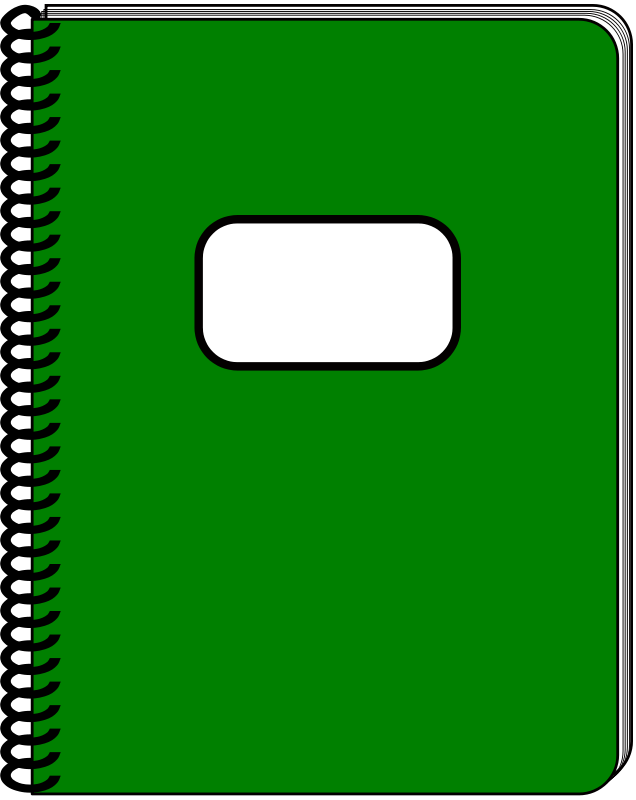 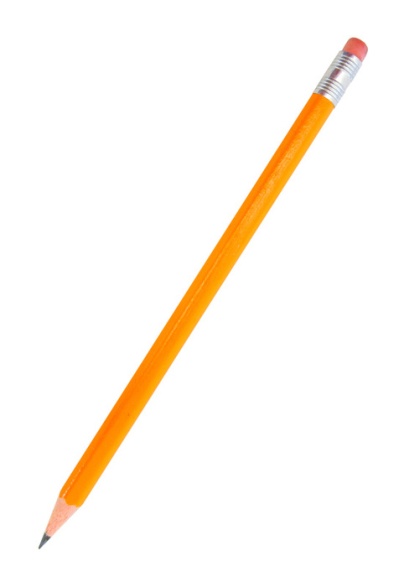 [Speaker Notes: Application-
Students need an opportunity to use the words they just learned from the text.]
I can use words I learn from a text.
[Speaker Notes: Goal- 
Revisit the Goal]